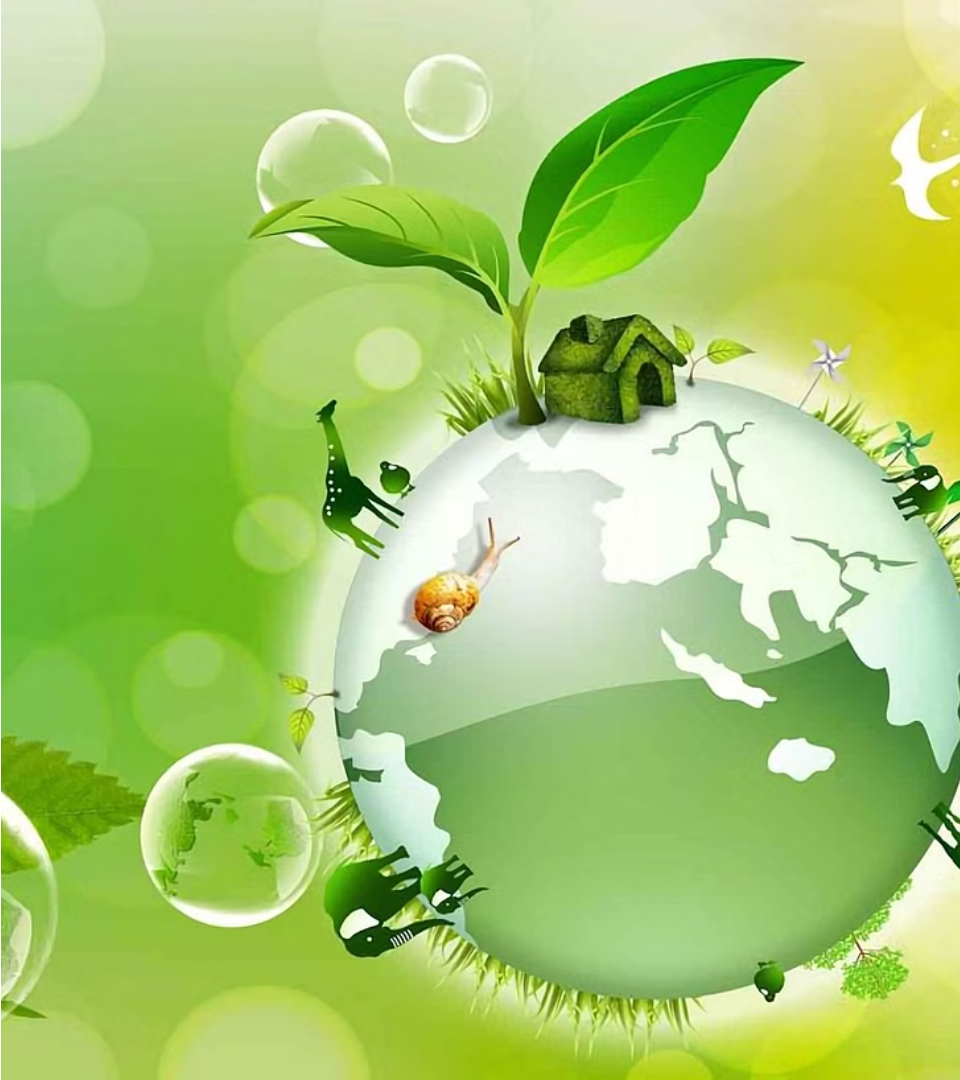 Природоохрана - презентация для урока географии в 7 классе
newUROKI.net
Природоохрана является одним из важнейших направлений географии, особенно в современном мире, когда человеческая деятельность оказывает всё более значительное влияние на окружающую среду. В этой презентации мы рассмотрим значение охраны природы, роль международного сотрудничества, а также деятельность ключевых международных организаций, работающих в сфере защиты и сохранения природных ресурсов.
Презентация для урока географии в 7 классе по теме: "Природоохрана"
«Новые УРОКИ» newUROKI.net
Всё для учителя – всё бесплатно!
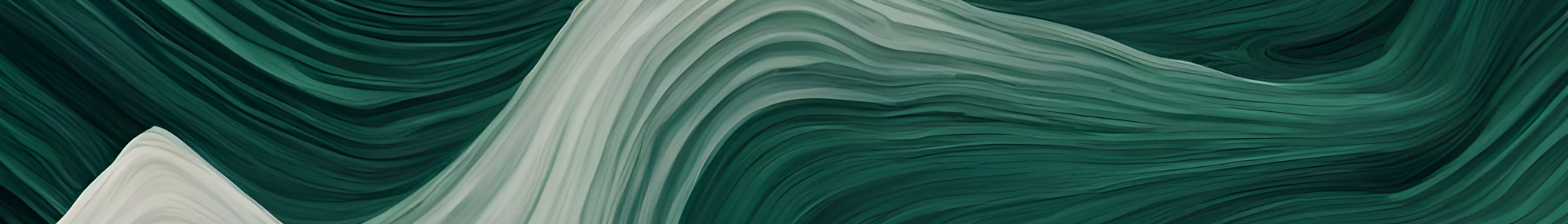 newUROKI.net
Значение охраны природы
Устойчивое развитие
Сохранение биоразнообразия
Качество жизни
Чистая окружающая среда, доступ к природным ресурсам и возможность наслаждаться красотой природы напрямую влияют на качество жизни людей. Охрана природы способствует улучшению здоровья и благополучия населения.
Охрана природы играет ключевую роль в обеспечении устойчивого развития человечества. Сбалансированное использование природных ресурсов позволяет удовлетворять потребности современного общества, при этом не нарушая способности окружающей среды к самовосстановлению.
Природоохранные меры направлены на защиту уникальных экосистем и сохранение разнообразия живых организмов на Земле. Это важно не только с научной точки зрения, но и для поддержания экологического баланса на планете.
newUROKI.net
Международное сотрудничество
Глобальный характер проблем
Совместные усилия
Обмен опытом и знаниями
Международное сотрудничество объединяет усилия стран, международных организаций, научного сообщества и гражданского общества для разработки и реализации эффективных природоохранных мер.
Многие экологические проблемы, такие как изменение климата, загрязнение воздуха и воды, утрата биоразнообразия, носят глобальный характер и требуют согласованных действий на международном уровне.
Страны обмениваются опытом, технологиями и научными знаниями в области охраны окружающей среды, что способствует повышению эффективности природоохранной деятельности.
newUROKI.net
Международный союз охраны природы
1
2
Миссия и цели
Членство
МСОП - ведущая международная организация, занимающаяся вопросами сохранения природы. Её основная миссия - обеспечить справедливый и устойчивый для природы и людей мир.
В состав МСОП входят более 1300 правительственных и неправительственных организаций из более чем 160 стран мира.
3
4
Деятельность
Публикации
МСОП проводит научные исследования, разрабатывает природоохранные стратегии, выступает экспертом по природоохранным вопросам, а также поддерживает проекты в области сохранения биоразнообразия.
Одним из ключевых направлений деятельности МСОП является подготовка и издание Красного списка, содержащего информацию о состоянии видов животных и растений на планете.
newUROKI.net
Международная гидрографическая организация
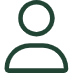 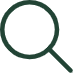 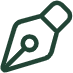 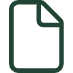 Исследования
Картография
Стандарты
Обучение
МГО проводит всесторонние гидрографические исследования с целью обеспечения безопасности мореплавания.
Одна из основных задач МГО - создание и обновление морских навигационных карт.
МГО разрабатывает и внедряет международные стандарты в области картографии и гидрографии.
Организация проводит обучение и сертификацию специалистов в области гидрографии.
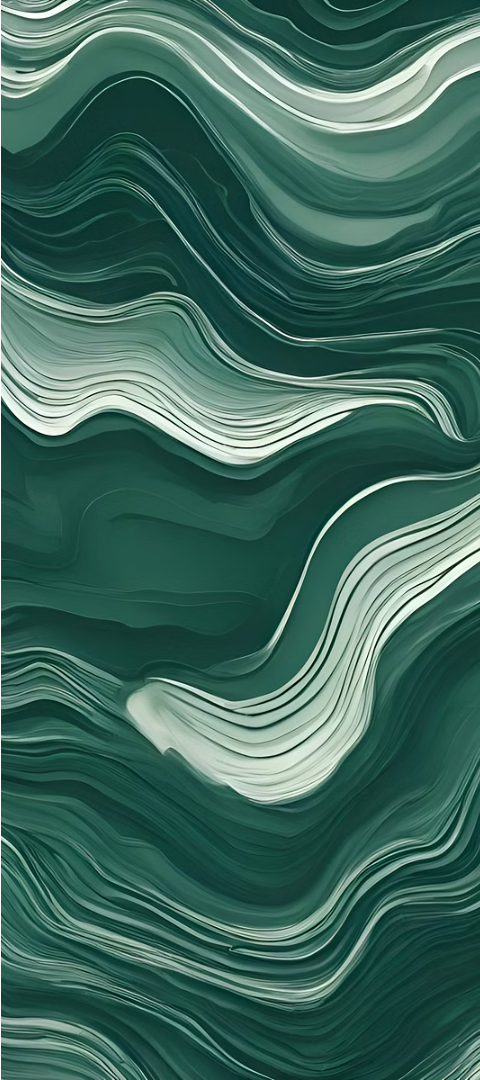 newUROKI.net
Деятельность ЮНЕСКО
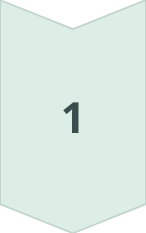 Охрана объектов всемирного наследия
ЮНЕСКО играет ключевую роль в сохранении уникальных природных и культурных объектов, включённых в список всемирного наследия.
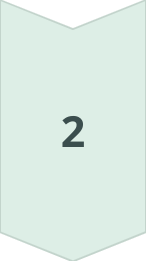 Научные программы
Организация реализует научные программы, направленные на изучение и сохранение биологического разнообразия, водных ресурсов, климата и других аспектов окружающей среды.
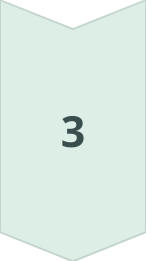 Образование и просвещение
ЮНЕСКО ведёт активную деятельность в сфере экологического образования и просвещения, способствуя повышению экологической грамотности населения.
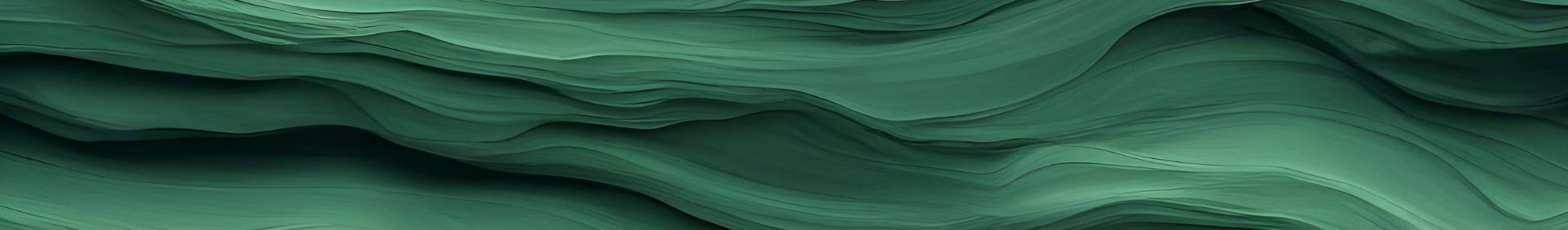 newUROKI.net
Роль международных организаций
1
Координация усилий
Международные организации объединяют усилия стран и других заинтересованных сторон для выработки согласованных решений в области природоохраны.
2
Экспертная поддержка
Они предоставляют научную, техническую и консультативную поддержку правительствам и другим организациям, помогая внедрять наиболее эффективные природоохранные практики.
3
Финансирование проектов
Многие международные организации обеспечивают финансирование природоохранных инициатив и проектов по всему миру.
newUROKI.net
newUROKI.net
Значимые природные объекты
Национальный парк Йосемити
Горный массив в Калифорнии, США, известный своими величественными скалами, водопадами и разнообразной флорой и фауной.
Большой Барьерный риф
Крупнейшая в мире система коралловых рифов, расположенная у побережья Австралии, является домом для множества морских видов.
Озеро Байкал
Самое глубокое пресноводное озеро в мире, расположенное в Сибири, Россия. Обладает уникальной экосистемой и считается "природной лабораторией".
Долина Нубра
Живописная высокогорная долина в Индии, известная своими песчаными дюнами, ледниками и снежными вершинами.